الجمهورية الجزائرية الديمقراطية الشعبيةRépublique Algérienne Démocratique et PopulaireMinistère de l’enseignement Supérieur et de la Recherche scientifiqueUniversité Mohamed Khider BiskraFaculté des Sciences et de la TechnologieDépartement de Génie Electrique
Master 2 Energies renouvelables
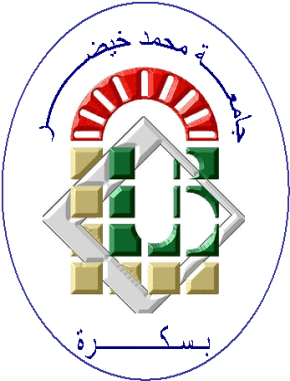 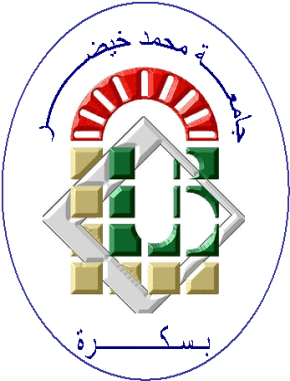 Module Recherche documentaire et conception de mémoire
année 2020-2021
Canvas  du module
Objectifs de l’enseignement : 
 Donner  l’étudiant la méthodologie de recherche d’information dans son projet de fin d’études.  
  L’aider franchir les différentes étapes menant  la rédaction d’un document scientifique. 
 Lui signifier l'importance de la communication et lui apprendre à présenter de  manière rigoureuse et pédagogique le travail effectué.
Unité d’enseignement: UET 2.1 
Matière: Recherche documentaire et conception de mémoire 
VHS: 22h30 (Cours: 1h30) 
Crédits: 2 
Coefficient: 1
Contenu de la matièrePartie 1: Recherche documentaire
Chapitre I-2 : Sélectionner les sources d'information                                             							(02  Semaines) 
-  Type de documents (Livres, Thèses, Mémoires, Articles de périodiques, Actes de colloques, Documents audiovisuels…) 
-  Type de ressources (Bibliothèques, Internet…) 
-  Evaluer la qualité et la pertinence des sources d’information
Chapitre I-1 : Définition du sujet                                 (02  Semaines) 
-  Intitulé du sujet 
-  Liste des mots clés concernant le sujet 
Rassembler l'information de base (acquisition du 
       vocabulaire spécialisé, 
signification des termes, définition linguistique) 
-  Les informations recherchées  
-  Faire le point sur ses connaissances dans le domaine
Chapitre I-3 : Localiser les documents                             (01  Semaine)  
-  Les techniques de recherche 
-  Les opérateurs de recherche
Chapitre I-5 : Présentation de la bibliographie                              (01  Semaine) 
-  Les systèmes de présentation d’une bibliographie (Le système              Harvard, Le système Vancouver, Le système mixte…) 
-  Présentation des documents. 
-  Citation des sources
Chapitre I-4 : Traiter l’information                               (02  Semaines) 
-  Organisation du travail 
-  Les questions de départ 
-  Synthèse des documents retenus 
-  Liens entre différentes parties 
-  Plan final de la recherche documentaire
Contenu de la matièrePartie 2: Conception de mémoire
Chapitre II-1 : Plan et étapes du mémoire
Chapitre II- 2 : Techniques et normes de rédaction  
Chapitre II-3 : Atelier : Etude critique d’un manuscrit
Chapitre II-4 : Exposés oraux et soutenances
Chapitre II-5 : Comment éviter le plagiat ?
C’est quoi la recherche documentaire?
1. Recherche documentaire
Définition:
    Une démarche qui consiste à  identifier, collecter et traiter des informations sur un sujet donné, en s’appuyant sur des sources fiables. Elle est un exercice délicat, qui demande une attitude méthodique et rigoureuse
1. Recherche documentaire
Objectif  de la RD
     faciliter la production d'un travail  universitaire de qualité (thèse, article, mémoire, etc.) alliant richesse documentaire et rigueur scientifique.
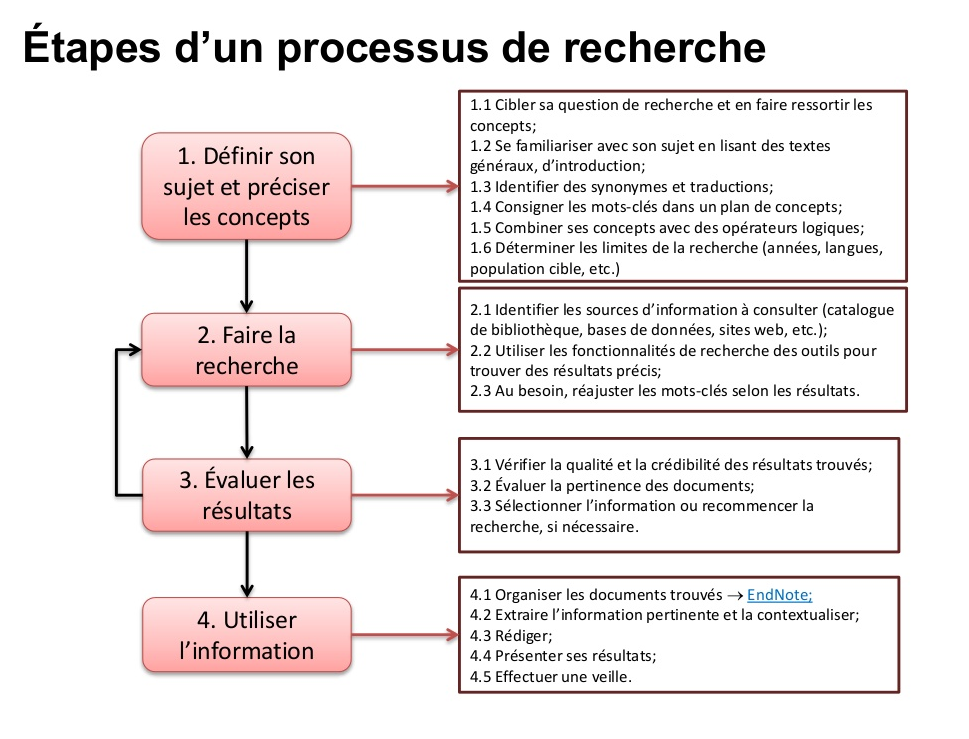 2. Définition des besoins d’information
L’étudiant doit définir ses besoins en fonction de ce qui est demandé par le professeur
Doit-il  rédiger  un  travail  de  recherche?
un  rapport,  mémoire un  compte-rendu
, une bibliographie, etc
Le professeur  a-t-il  exigé  un  type  de  document  en  particulier?
Exemple : des articles scientifiques
A-t-il exigé un certain nombre de références?
A-t-il demandé que le travail ait un certain nombre de pages?
Le  problème  soumis  doit-il  être  abordé  de  manière  générale  ou exhaustive?
•  Quel est le temps alloué pour accomplir le travail?
3. Définition du sujet
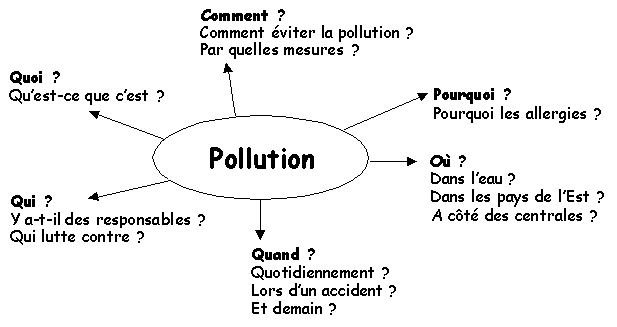 Dans cette étape on comprend la nature, les objectifs et l'étendue du travail à exécuter, 
Technique du questionnement 3QO
CP
Intitulé du sujet?
mots clés?
3. Définition du sujet
3.1 Intitulé du sujet
    Le sujet doit être exprimé en une phrase courte, si possible sous  forme de question et à l'aide de termes significatifs. Cet énoncé de recherche doit être le plus précis possible.
3.2 mots clés concernant le sujet
     Il s'agit d'un ensemble des terms qui permettent
   de caractériser un document (texte, image, vidéo, etc)
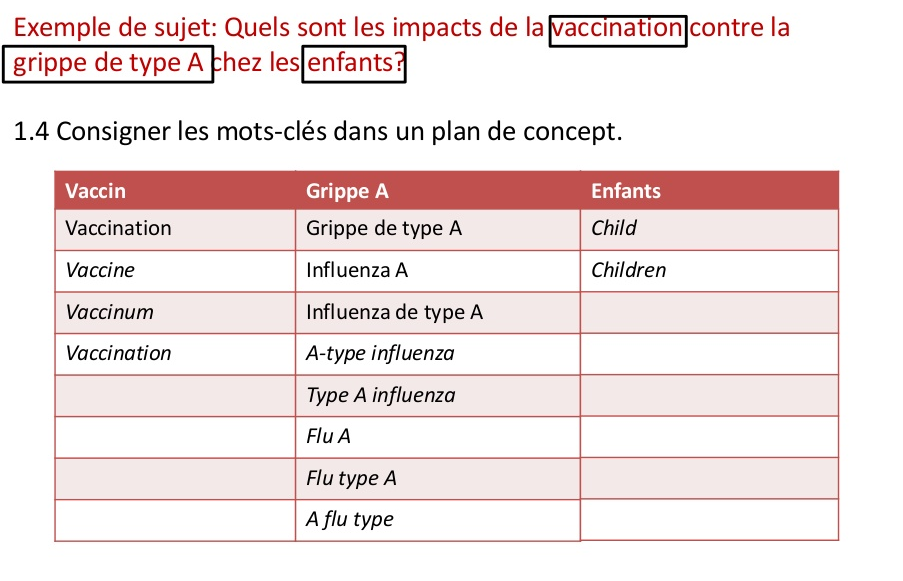 I.5  Rassembler l'information de base
Consultation des ouvrages de référence qui donnent sous forme de synthèse un aperçu de l'état du savoir concernant le domaine étudié.
Les ouvrages de référence sont:
Les dictionnaires
 donnent la définition linguistique et la signification d'un terme.
Les encyclopédies 
permettent d'avoir une vue d'ensemble d'un sujet.
Exercice
soit le sujet du PFE « Simulation et validation expérimentale de commande robuste d’une machine synchrone »

Déduire les mots clés du sujet
Appliquer la méthode QQOQCP
Exercice